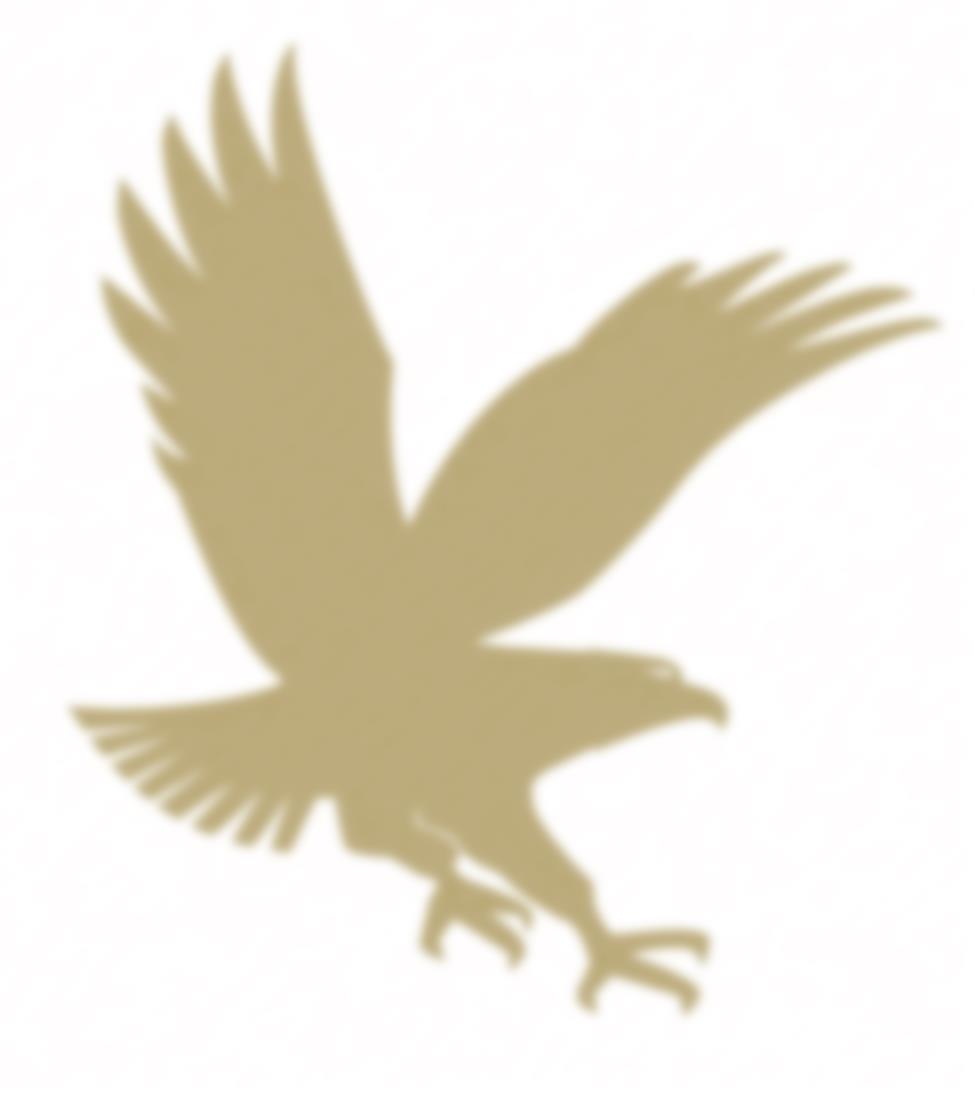 EagleSat-IRefining Orbit Propagation Model of Small Satellites using Cube Satellite and Amateur Radio
Deborah Jackson
Embry-Riddle Aeronautical University		 Aerospace Engineering, Freshman
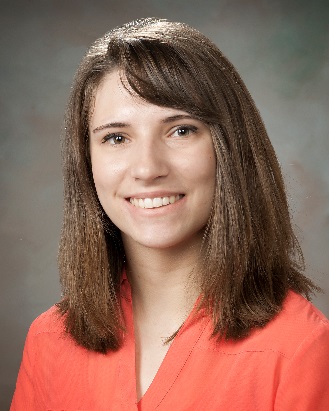 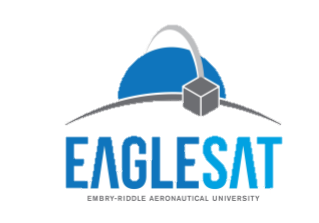 Presentation for 
AZ/NASA Space Grant Symposium
April 21-22, 2017
1
Overview
Mission Statement
Satellite Structure
Orbital Data Format
Amateur Radio Theory
EagleSat-1 Radio Setup
Predictions
2
Mission Statement
Mission: analyze orbit propagations for cube satellite orbital decay
Orbital decay difficult to predict
Less accurate further in future
Pave way for future space missions
My job: Communications
Collect data via amateur (ham) radio
Build orbital decay model from data
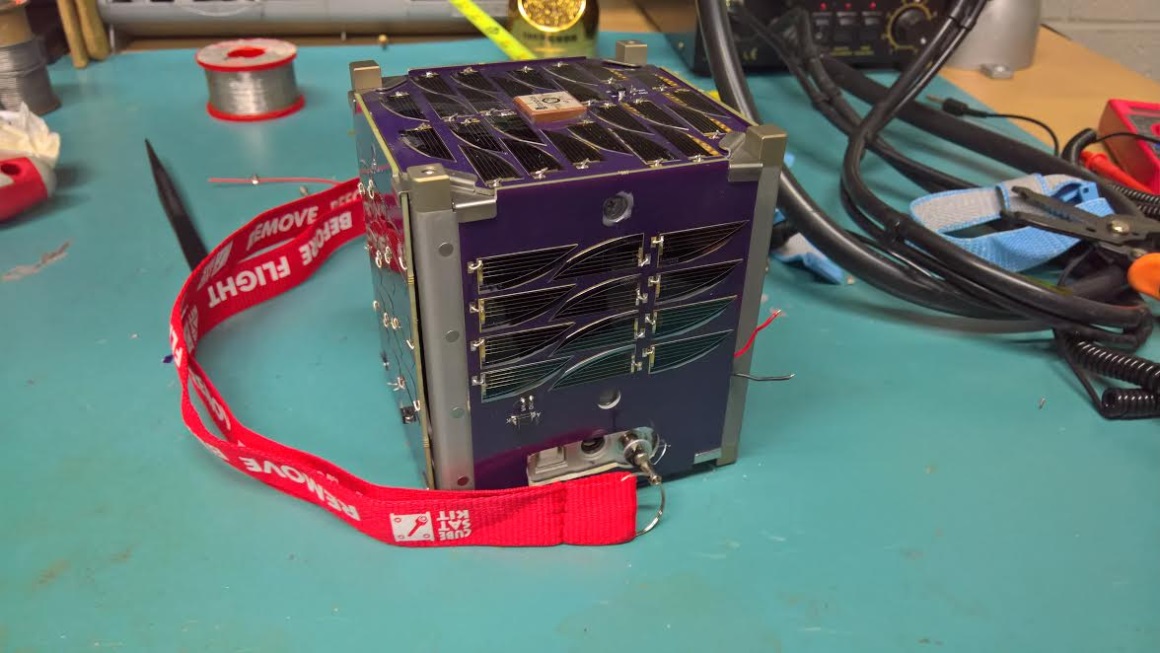 3
[Speaker Notes: Launch: August 29, 2017 with ElaNa14]
Structure
GPS
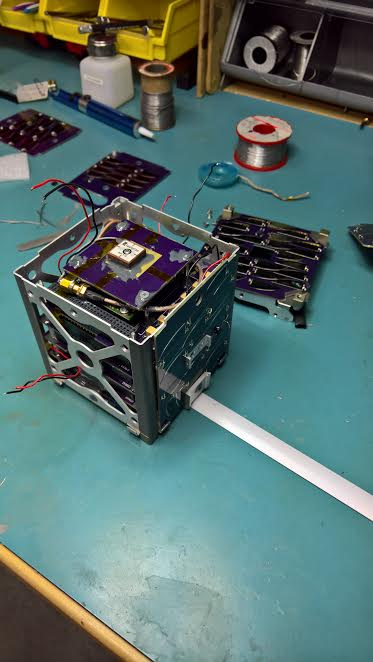 Radio Module
Wire burner
Super Capacitor Power Bank
Motherboard (OBC)
4
Orbital Data: RMC String
$GPRMC,123519,A,4807.038,N,01131.000,E,022.4,084.4,230394,003.1,W*6A
Recommended Minimum sentence C
Magnetic Variation
Status A = active
            V = void
Track angle (degrees True)
Longitude 11 deg 31.000’ E
Checksum data
Fix taken at 12:35:19 UTC
Latitude 48 deg 07.038’ N
Date: March 23, 1994
Speed over ground (Knots)
5
Orbital Data: GGA String
$GPGGA,123519,4807.038,N,01131.000,E,1,08,0.9,545.4,M,46.9,M,,*47
Longitude 11 deg 31.000’ E
Recommended Minimum sentence C
Checksum data
Horizontal dilution of position
Latitude 48 deg 07.038’ N
Fix Quality
Height of geoid (mean sea level) above WGS84 ellipsoid
Fix taken at 12:35:19 UTC
Number of satellites tracked
time in seconds since last DGPS update & DGPS ID
Fix quality: 	0 = invalid
	1 = GPS fix (SPS)
	2 = DGPS fix
	3 = PPS fix
	4 = Real Time Kinematic
	5 = Float RTK
	6 = estimated (dead reckoning)
	7 = Manual input mode
	8 = Simulation mode
Altitude (Meters above mean sea level)
6
Background: Ham Radio
Electromagnetic waves
Transmitting: signal “vibrates” antenna electrons at freq
Receiving: wave “vibrates” antenna electrons in sync (freq)
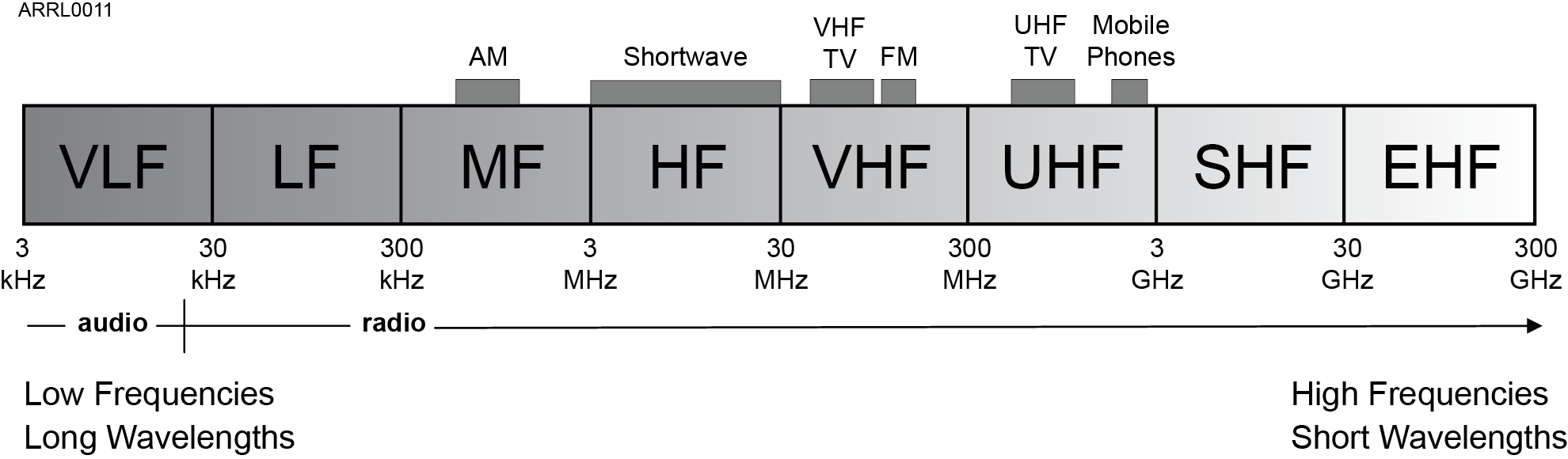 From ARRL presentation Module 2-6th Ed-V2.1
7
[Speaker Notes: Made of electric and magnetic energy fields
Speed of light
Transmissions vibrates electrons to transfer energy from signal to electro waves
Receiving vibrates electrons so in sync to transfer energy from wave to signal]
Our Setup
Ground Antenna:  Yagi (23 element)
Satellite Antenna: Monopole
Frequency:  437.645 MHz
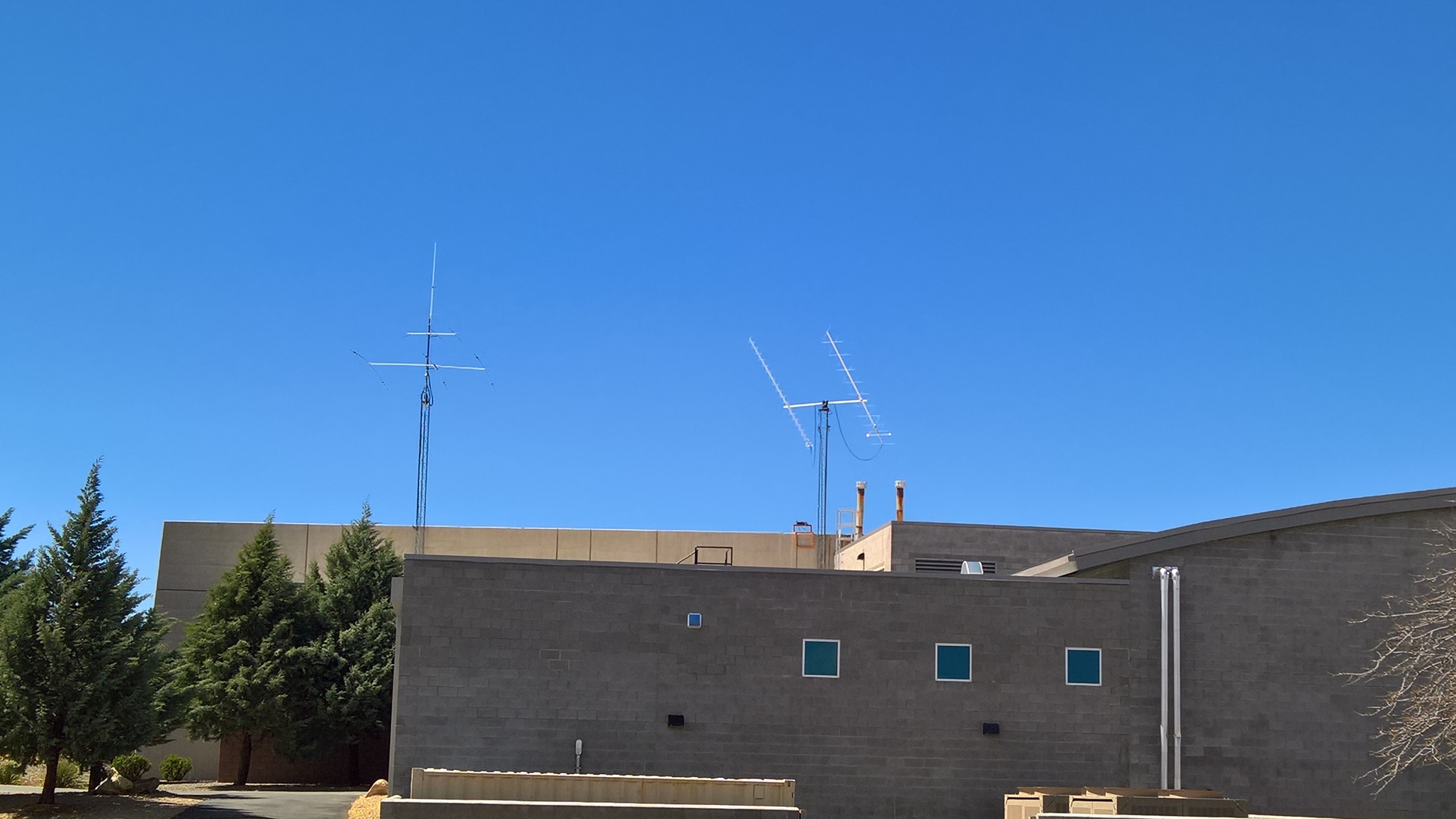 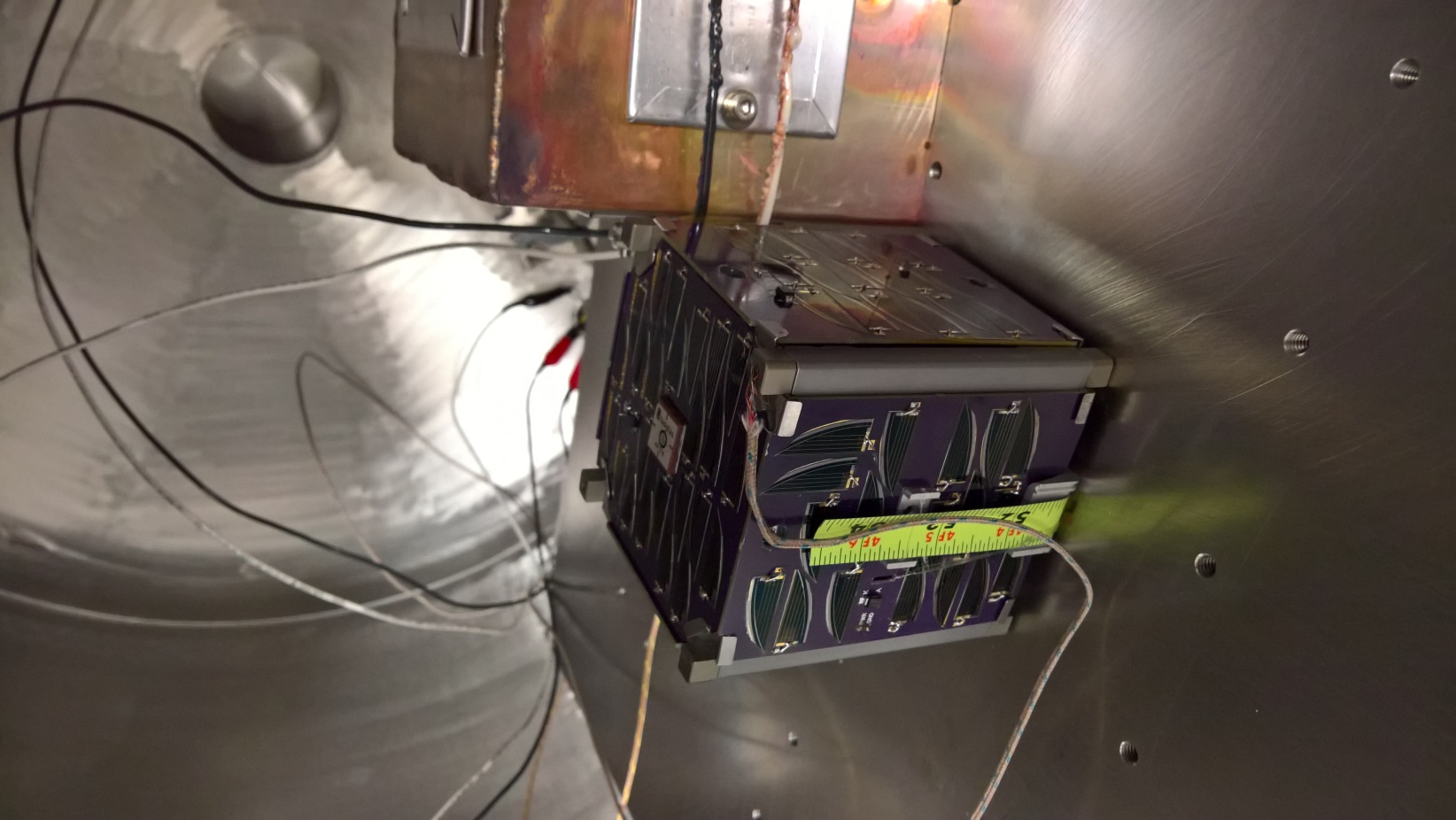 8
[Speaker Notes: Antenna: steel, 17.8 cm long, 25 degrees from top of structure
Talk about AX.25 packages]
Our Setup, cont’d
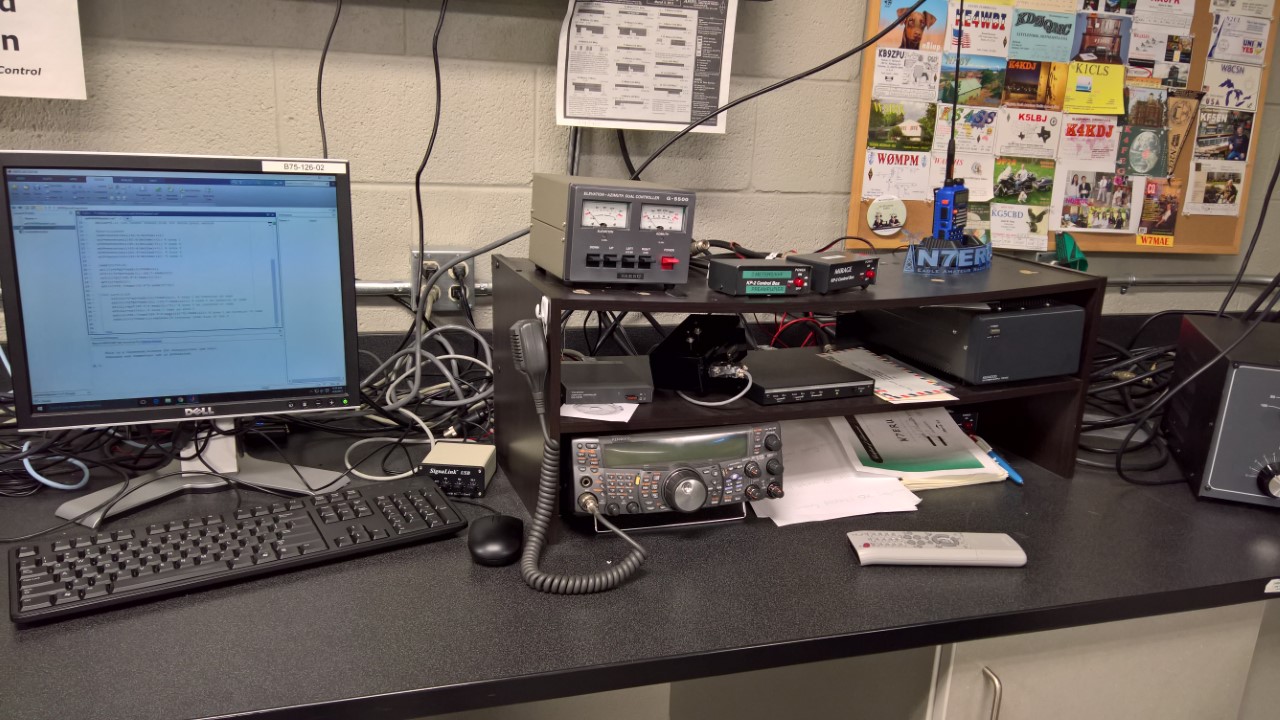 9
[Speaker Notes: Antenna: steel, 17.8 cm long, 25 degrees from top of structure]
Our Setup: Transmitting
Controller
Elevator
Computer
Antenna
TNC
Radio
10
[Speaker Notes: Antenna: steel, 17.8 cm long, 25 degrees from top of structure]
Our Setup: Receiving
Antenna
Pre-amp
Radio
TNC
Computer
11
[Speaker Notes: Antenna: steel, 17.8 cm long, 25 degrees from top of structure]
Predictions
Estimated Life span: 2-5 years
GPS data will analyze propagation models for small satellites
Observe
Propagate for future
Observe
Present discrepancies
12
Acknowledgements
Dr. Gary Yale
Delbert Conn
Sean Akana
EagleSat-1 Team
Embry-Riddle Aeronautical University
NASA Arizona Space Grant Consortium
Wood & Douglas (UK)
Ignite Undergraduate Research
Arizona Near Space Research
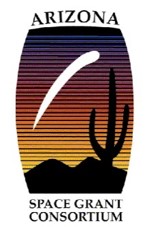 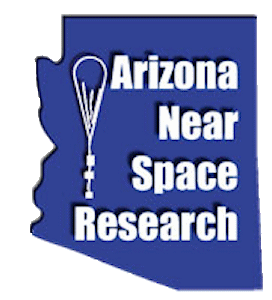 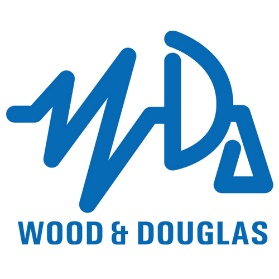 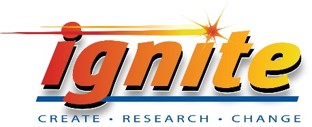 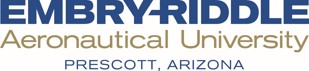 13
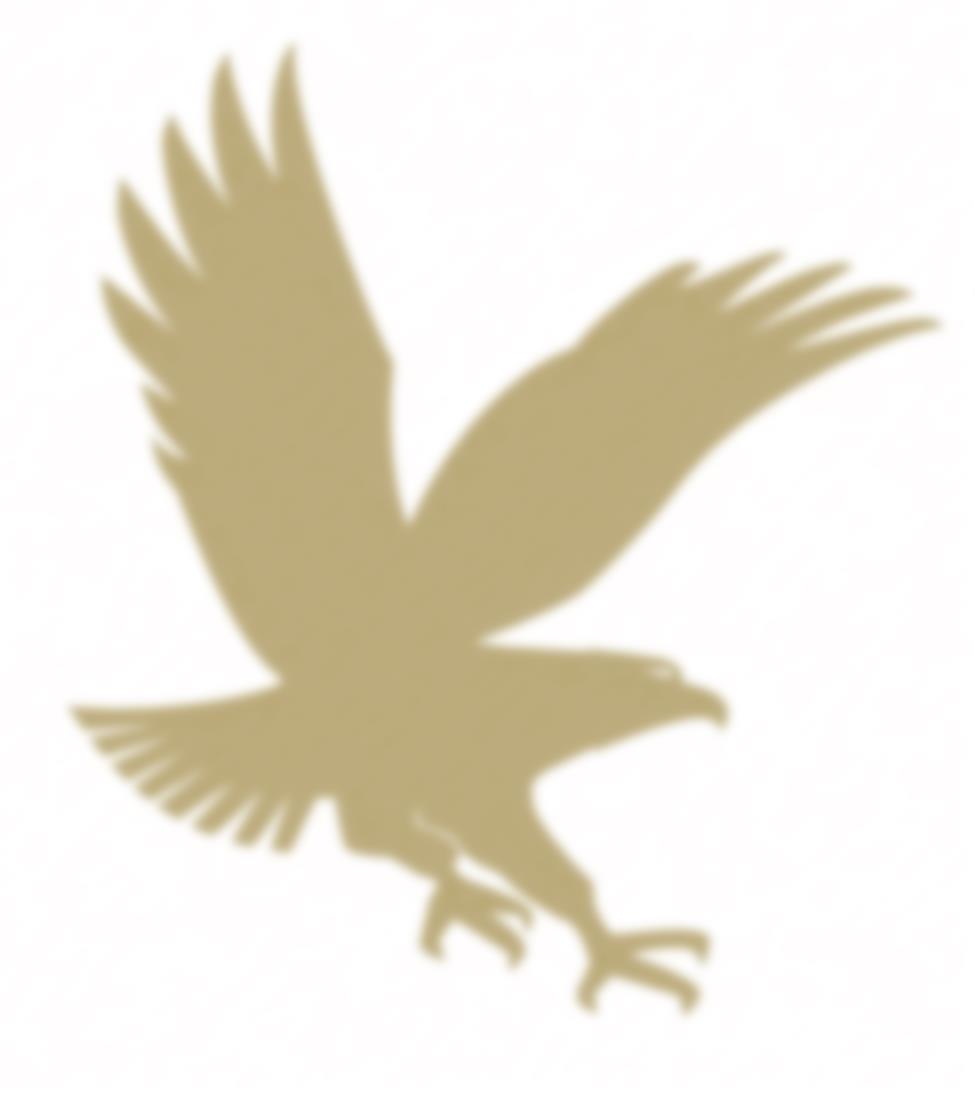 Questions
Please feel free to contact me:

Deborah Jackson
(503) 913-7872
JACKSD40@my.erau.edu
14